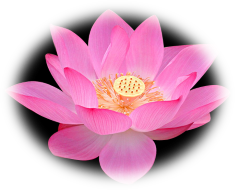 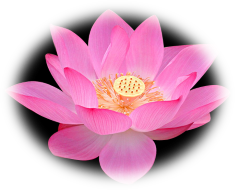 ประวัตินางขุชชุตตรา
นางขุชชุตตรา เป็นสตรีรูปค่อม เป็นธิดาของแม่นมของโฆษกเศรษฐีผู้เป็นบิดาเลี้ยงของพระนางสามาวดีซึ่งต่อมาได้เป็นพระมเหสีของพระเจ้าอุเทน กษัตริย์กรุงโกสัมภีนางขุชชุตตราได้รับมอบหมายจากเศรษฐีให้เป็นหญิงรับใช้ประจำตัวของพระนางสามาวดีตั้งแต่ยังสาว ต่อมาเมื่อพระนางได้เป็นพระมเหสีของพระเจ้าอุเทนและเข้าไปอยู่ในราชสำนักแล้วนางขุชชุตตราก็ได้ติดตามไปรับใช้ด้วยพระเจ้าอุเทนพระราชทานเงินค่าดอกไม้แก่พระนางสามาวดีวันละ 8 กหาปณะ ซึ่งพระนางได้มอบหมายให้นางขุชชุตตราเป็นผู้จัดซื้อดอกไม้ และนางขุชชุตตราก็ได้ยักยอกเงินค่าดอกไม้วันละ 4 กหาปณะ ซื้อมาเพียง 4กหาปณะเท่านั้นเป็นประจำทุกวันวันหนึ่ง คนขายดอกไม้ทำบุญถวายภัตตาหารแด่พระสงฆ์ มีพระพุทธเจ้าเป็นประธาน เมื่อนางขุชชุตตราได้ช่วยจัดเตรียมภัตตาหารถวายและได้ฟังพระธรรมเทศนาของพระพุทธเจ้าก็ได้บรรลุโสดาปัตติผล วันนั้นนางได้ซื้อดอกไม้ทั้ง 8 กหาปณะมาถวายพระนางสามาวดี
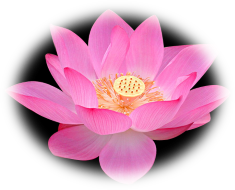 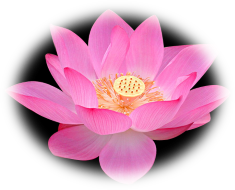 ทำให้พระนางสามาวดีเกิดความสงสัยจึงซักถาม นางขุชชุตตราก็ได้รับสารภาพ และเล่าเรื่องที่ตนได้ฟังพระธรรมเทศนาของพระพุทธเจ้าจนเข้าใจแจ่มแจ้งและบรรลุโสดาปัตติผลแล้วพระนางสามาวดีมีความสนพระทัยใคร่อยากฟังธรรมที่นางขุชชุตตราได้ฟังแล้ว จึงให้นางขุชชุตตราอาบน้ำแต่งตัวอย่างดี ปูอาสนะให้นั่งแสดงธรรมแก่พระนางและหญิงบริวารดังที่พระพุทธเจ้าทรงแสดง เมื่อจบการแสดงธรรม หญิงเหล่านั้นทั้งหมดบรรลุโสดาปัตติผล พระนางจึงแสดงคารวะและตรัสให้นางขุชชุตตราไม่ต้องทำงานอีกต่อไป ให้นางอยู่ ในฐานะเป็นผู้นำธรรมะของพระพุทธเจ้ามาแสดงทุกวันซึ่งนางก็ได้ปฏิบัติเป็นประจำ ทำให้นางเป็นผู้มีความแตกฉานในธรรมมีความเชี่ยวชาญในธรรมเป็นอย่างยิ่ง พระพุทธเจ้าทรงยกย่องนางขุชชุตตราว่า”เป็นเลิศกว่าอุบาสิกาทั้งหลาย ผู้เป็นธรรมกถึก คือ " ผู้แสดงธรรม "
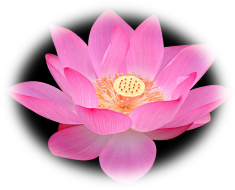 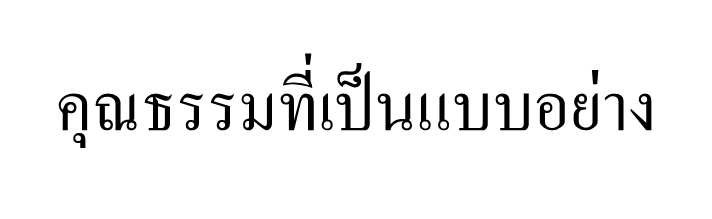 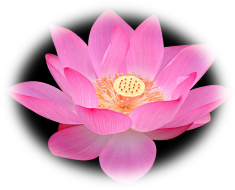 มีความเพียรช่วยเหลือตนเอง 
แม้ร่างกายจะพิการ คือ หลังค่อม แต่ก็ไม่ยอมแพ้ต่อชีวิต ประกอบการงานหาเลี้ยงชีพด้วยตนเอง
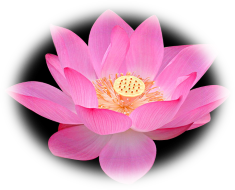 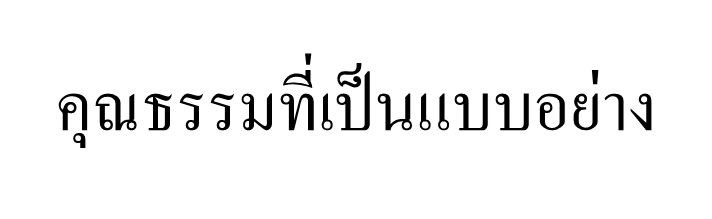 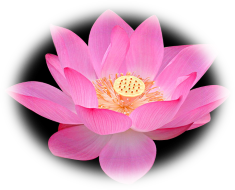 เป็นผู้ฝึกฝนตนเอง ถึงแม้ว่านางขุชชุตตราจะยักยอกค่าดอกไม้เป็นประจำทุกวันก็ตาม แต่เมื่อได้ฟังพระธรรมเทศนาของพระพุทธเจ้าแล้ว กลับมีความสำนึกผิด ละเว้นในสิ่งไม่ดีที่ได้กระทำและตั้งมั่นอยู่ในความดีได้ในที่สุด
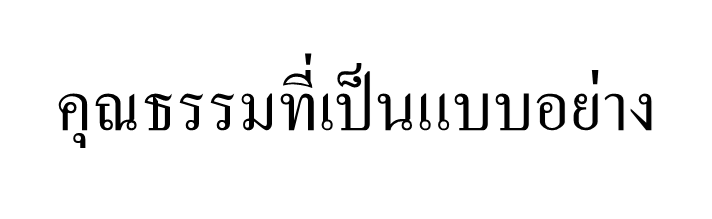 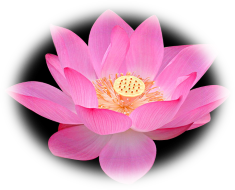 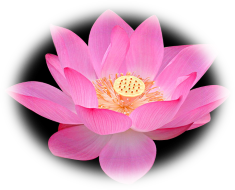 เป็นผู้มีปัญญามาก เอาใจใส่จดจำพระธรรมคำสอนและนำมาถ่ายทอดได้อย่างเชี่ยวชาญ จนได้รับการยกย่องจากพระพุทธเจ้าว่าเป็นเอตทัคคะในการเทศน์สอนคนอื่น